TOP plusz 2.1.1-21
Önkormányzati 
épületek 
ENERGETIKAI 
korszerűsítése
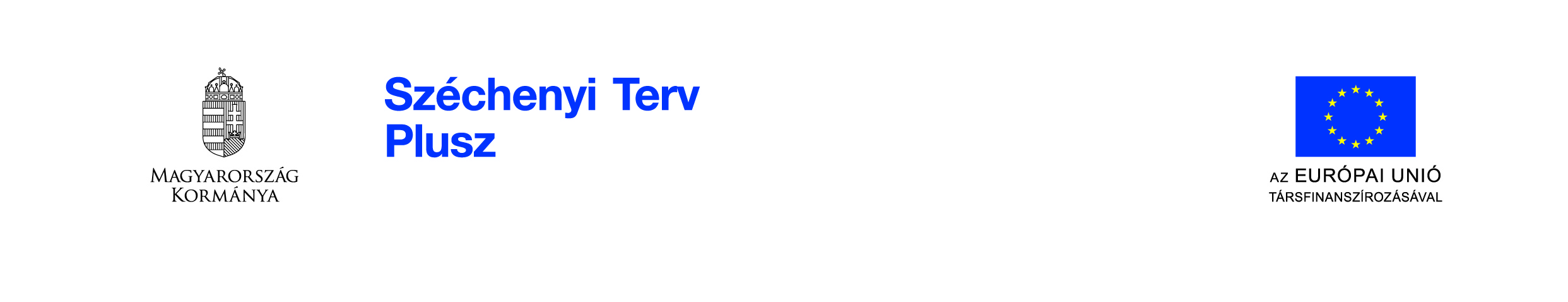 Ki nyújthat be támogatási kérelmet?(részletesen a Felhívás 1.1 és 1.2 fejezet tartalmazza)
Helyi önkormányzatok (GFO 321)
Megyei önkormányzat (GFO 321)
Helyi önkormányzati költségvetési irányító és költségvetési szervek (GFO 322)
Helyi nemzetiségi önkormányzati költségvetési irányító és költségvetési szervek 
Helyi önkormányzatok társulása (GFO 327)
Többségi önkormányzati tulajdonú gazdasági társaságok (GFO 11; 572; 573; 575; 576)
Támogatási kérelem benyújtására KONZORCIUMI formában is lehetőség van
Nem nyújthat be: „ÁUF 21-27” kizáró okok, HEP/HET nincs
Támogatás nem ítélhető meg: célnak nem felel meg, korábban részesült támogatásban (kiv.: minőségi fejlesztés, fenntartási idő letelt)
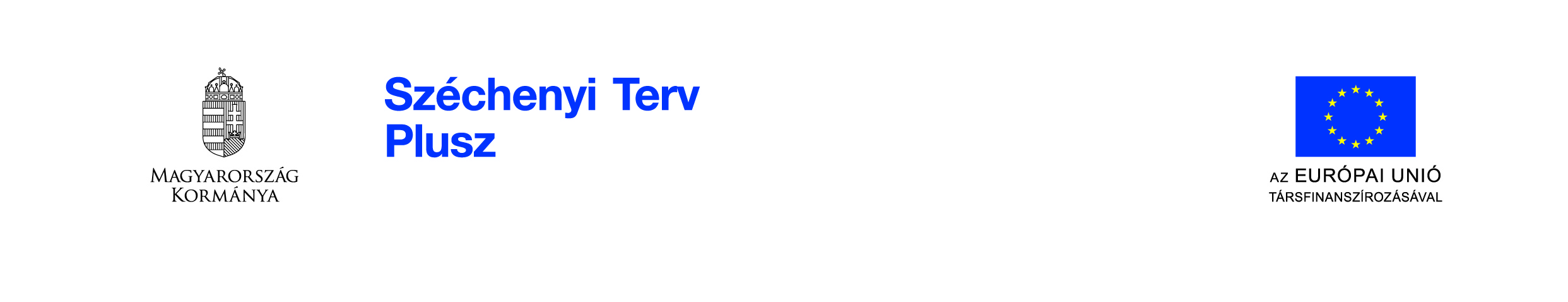 Milyen tevékenységek támogathatóak?
Többségi önkormányzati tulajdonú épületek, megyei önkormányzat kisebbségi tulajdonában álló épületek (ahol állam a többségi tulajdonos):
Épületek energiahatékonyság-központú fejlesztése külső határoló szerkezeteik korszerűsítése (külső szigetelés, külső nyílászáró csere, stb.)
Fosszilis hőtermelő berendezés korszerűsítése, cseréje; HMV korszerűsítés (‚DD’)
Napkollektor telepítése és hőközlő rendszerre kötése (‚DD’)
Maximum háztartási méretű kiserőmű (HMKE) fotovillamos rendszer kialakítása
Hőszivattyú rendszer telepítése és hőközlő rendszerre kötése (‚DD’)
Fűtőműre vagy hulladékhőt hasznosító rendszerre történő csatlakozás megteremtése (‚DD’)
SEAP átdolgozás vagy SECAP kidolgozás (megye, városok, „HACS”) – Veszprém megyére vonatkozóan a 2014-2020 ciklusban elkészült a dokumentum
okos hálózat, okos mérés rendszer létrehozása (városok)
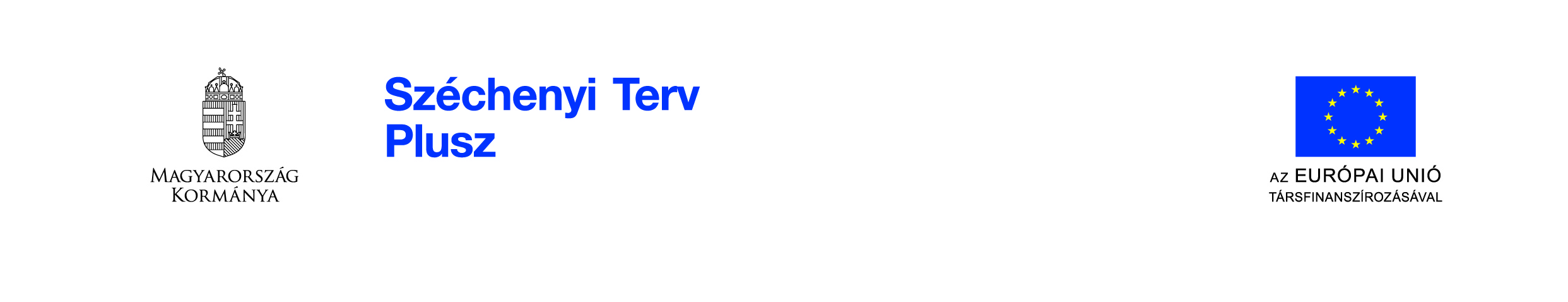 Választható és kötelezően megvalósítandó tevékenységek
Kötelező: 
nyilvánosság biztosítása
Képzési anyag kidolgozása és képzés tartása
akadálymentesítés (ha releváns)
azbesztmentesítés (ha releváns)
Műemléki védettség megőrzése (ha releváns)

Választható:
2.1.1 pontból 2-3. és 5-6. pontok, ha nem min. ‚DD’
Világítási rendszer korszerűsítése
Központi szellőző/légkondicionáló rendszer korszerűsítése
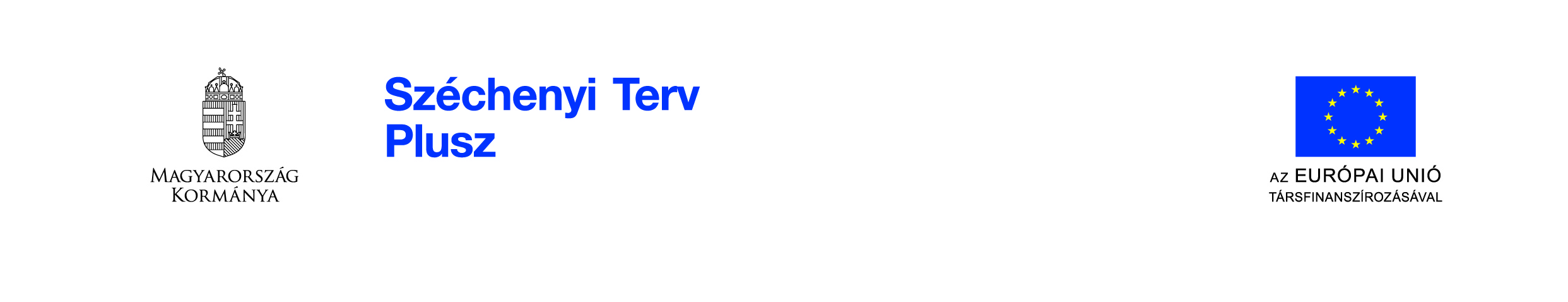 Mikor és hogyan lehet benyújtani a támogatási kérelmet?
TSM mellékletben található (jelenleg kidolgozás alatt vannak) 
(várhatóan hamarosan megjelennek)

Online kitöltő program segítségével (EPTK)
ELEKTRONIKUS hitelesítés
Fokozott biztonságú elektronikus aláírás
vagy
Azonosításra visszavezetett dokumentumhitelesítés szolgáltatással (AVDH) – ügyfélkapu regisztráció
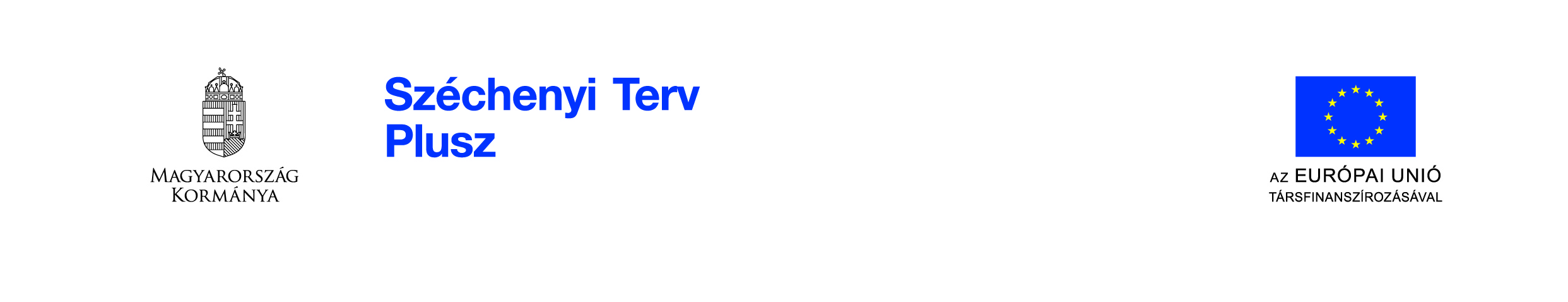 Mennyi támogatást lehet igényelni?
Az igényelhető vissza nem térítendő támogatás maximális összegét és a minimálisan igénylendő összeget a TSM melléklet tartalmazza

de: belső korlátoknak meg kell felelni!
(pl. max. 3 millió Ft/1 tonna CO2 egyenérték ÜHG)
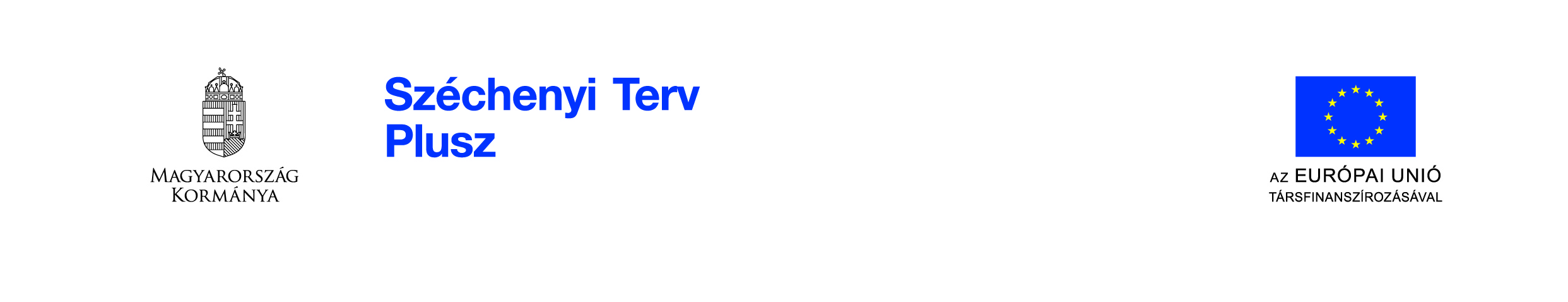 Mennyi a projekt végrehajtására rendelkezésre álló időtartam?
Mikor kezdhető meg a projekt?
A kérelem benyújtása előtt megkezdett projekthez is igényelhető támogatás (ha nem befejezett)
Részletesen az „ÁUF 21-27” 8.6 fejezet tartalmazza

Mikorra kell befejezni a projektet?
a projekt végrehajtására 36 hónap áll rendelkezésre

de legkésőbb 2026. június 30-ig pénzügyileg is el kell számolni (90 nap záró kifizetés igénylés)
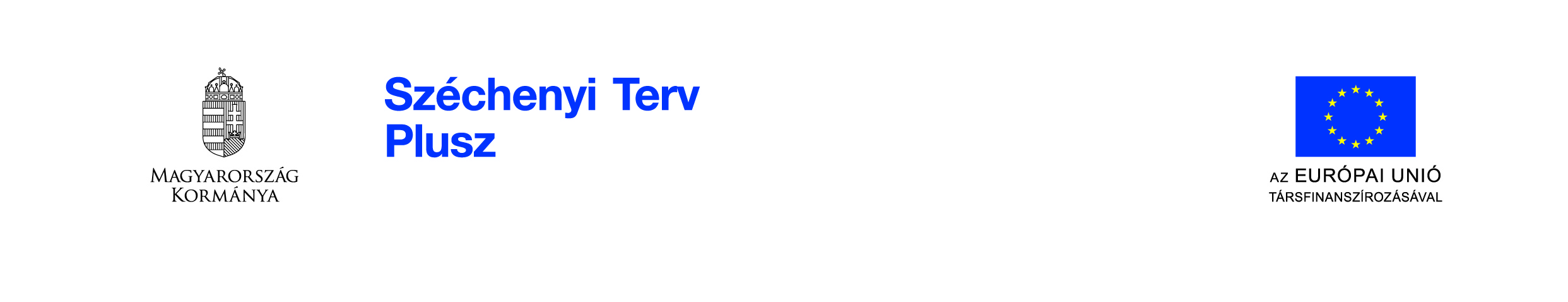 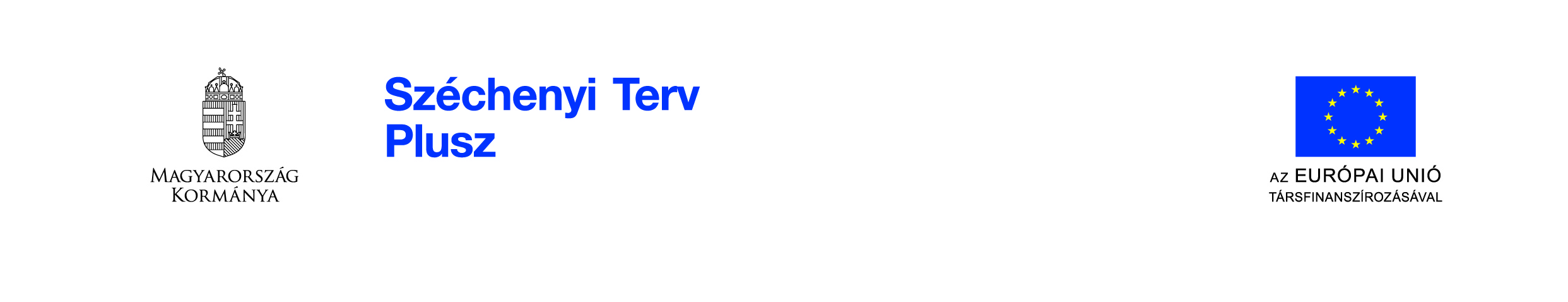 Mérföldkövek, indikátorok
2 mérföldkő tervezése szükséges
1. mérföldkő: 	előkészítés maximum 18 hónap (teljes műszaki dokumentáció, 				nyilatkozatok, engedélyek, szemléletformálás tartalma, 					beszerzési/közbeszerzési eljárás lefolytatása, stb.)
2. mérföldkő:	projekt fizikai befejezése (záró beszámolók, fotók, igazolások, HET, 				jegyzőkönyvek, teljesítés igazolások, felmérési naplók, stb.)

Indikátorok:
Becsült ÜHG kibocsátás csökkenés (tonna CO2 egyenérték/év) – belső korlát miatt fontos
Jobb energiahatékonyságú középületek (m2 – minimum nettó 50 m2)
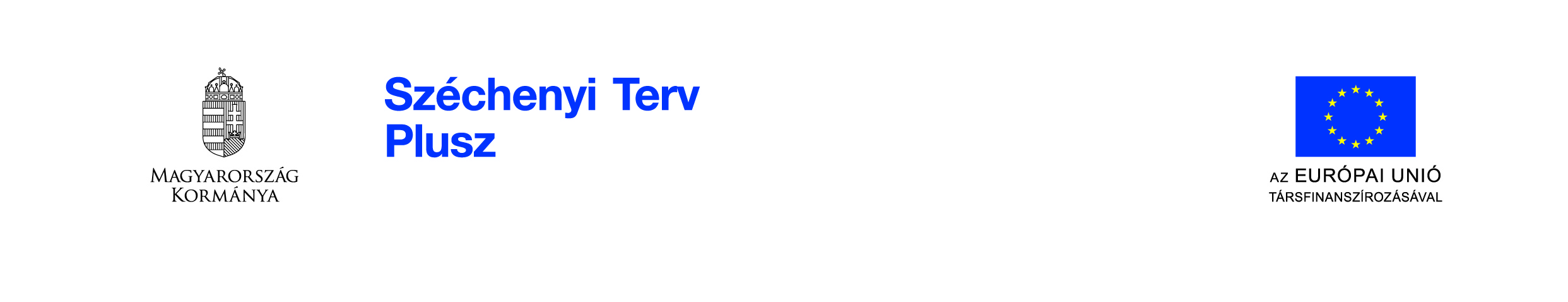 Pénzügyi elszámolás, finanszírozás
Mekkora mértékű előleg igényelhető?
Közszféra szervezet esetén 100 %, de elfogadott likviditási terv szükséges hozzá (egyéb feltételek: KINCSTÁRI számla 50 millió Ft támogatás felett, 12 hónapon belül meg kell kezdeni az elszámolást, stb.)
Elszámolható költségek:
Előkészítés költségei (műszaki tervdokumentációk, PT, HET, tanulmányok, hatósági díjak, stb.) – 7 %
Beruházási költségek (építési költségek, eszközbeszerzés, immateriális javak)
Szakmai tevékenységhez kapcsolódó szolgáltatások (műszaki ellenőr, nyilvánosság, stb.)
Szakmai megvalósításban közreműködők személyi jellegű kiadásai
Projektmenedzsment költség (személyi jellegű ráfordítás, útiköltség, szakértői díj, egyéb)
Adók, közterhek (kivéve: levonható ÁFA)
Tartalék
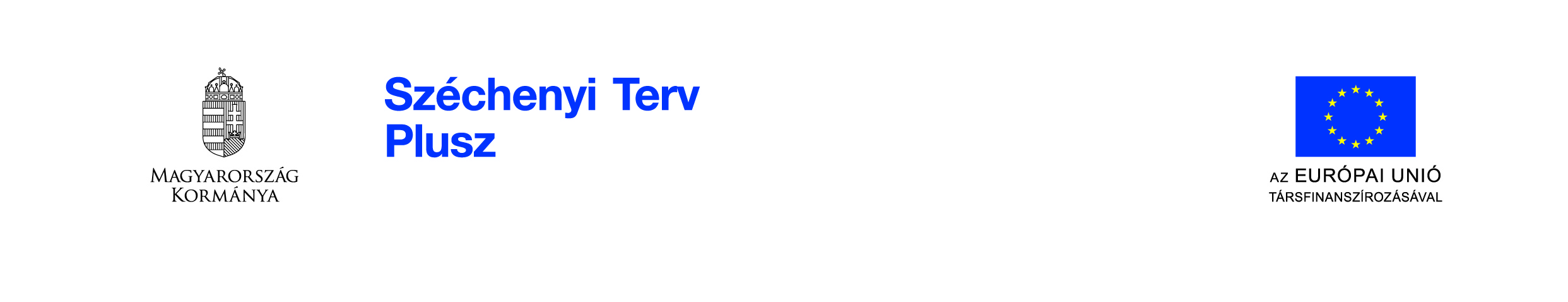 Pénzügyi elszámolás, finanszírozás
Kötelező az egyszerűsített elszámolás alkalmazása (előkészítési költségek, projektmenedzsment; átalány mértéke: 7,00 %)
Belső korlátok:
Minden megkezdett 3.000.000,- Ft támogatási igény után 1 CO2 egyenérték tonna ÜHG megtakarítás vállalása (műemlék esetén 3.500.000,- Ft)
Napelemes rendszer esetén 400.000,- Ft/kWp (nettó)
Napkollektoros rendszer esetén 270.000,- Ft/nm (nettó)
Biomassza kazán beépítése esetén 150.000,- Ft/kW (nettó)
Hőszivattyú rendszer alkalmazása esetén (325 e Ft/kW v. 225 e Ft/kW v. 185 e Ft/kW)
Közbeszerzési eljárás 1 %; műszaki ellenőr 1 %; nyilvánosság 0,5 %, tartalék 5,0 %
PIACI ár igazolása
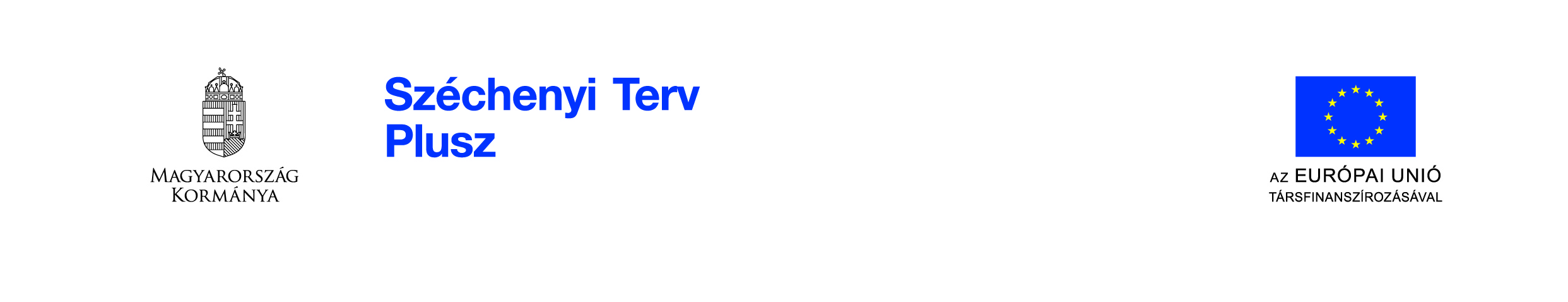 Kötelezően csatolandó mellékletek
Tulajdonviszonyok igazolása
Nyilatkozat a funkciókról, funkció váltásról
PROJEKT TERV és mellékletei
Épületenergetika mellékletek (energetikai melléklet, kiinduló – köztes HET és CO2 számítás) 
Nyilatkozatok
Önerő igazolása (ha releváns)
Konzorciumi megállapodás támogatási kérelem benyújtására (ha releváns)
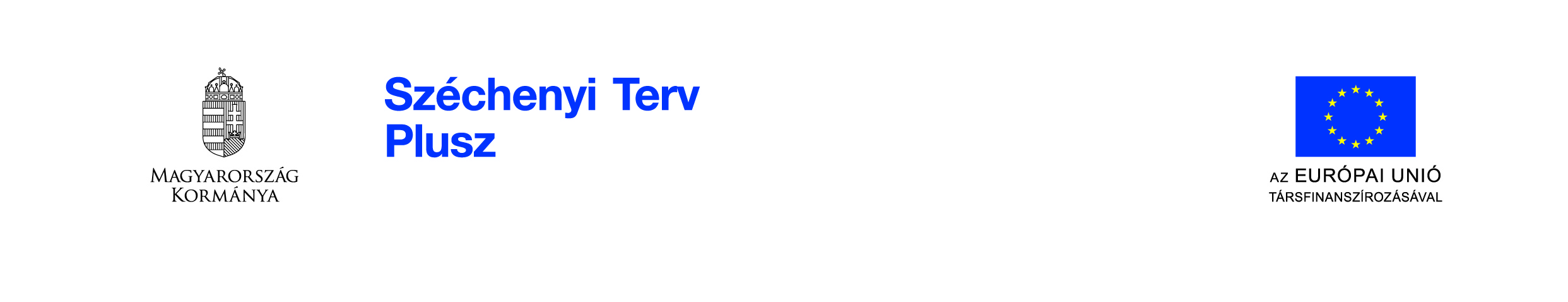 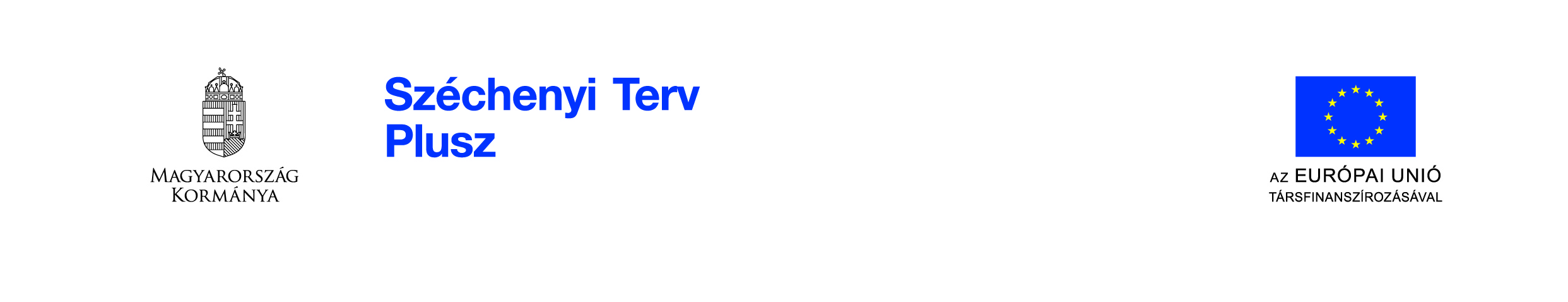 KÖSZÖNJÜK A FIGYELMET!
teruletfejlesztes@vpmegye.hu